Vocales
Minúsculas
a    e

i   o  u
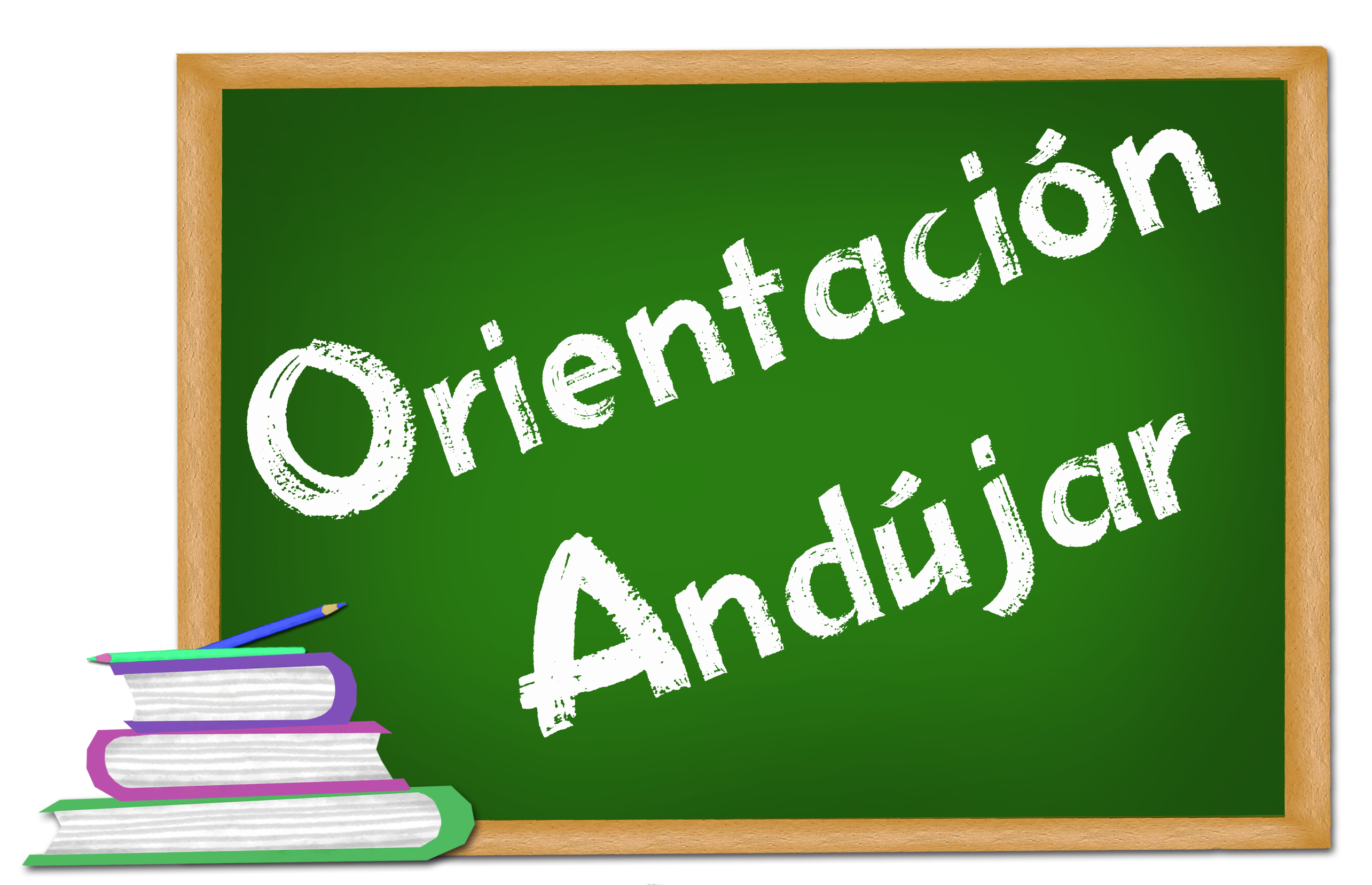 Vocales
Mayúsculas
A    E

I  O U
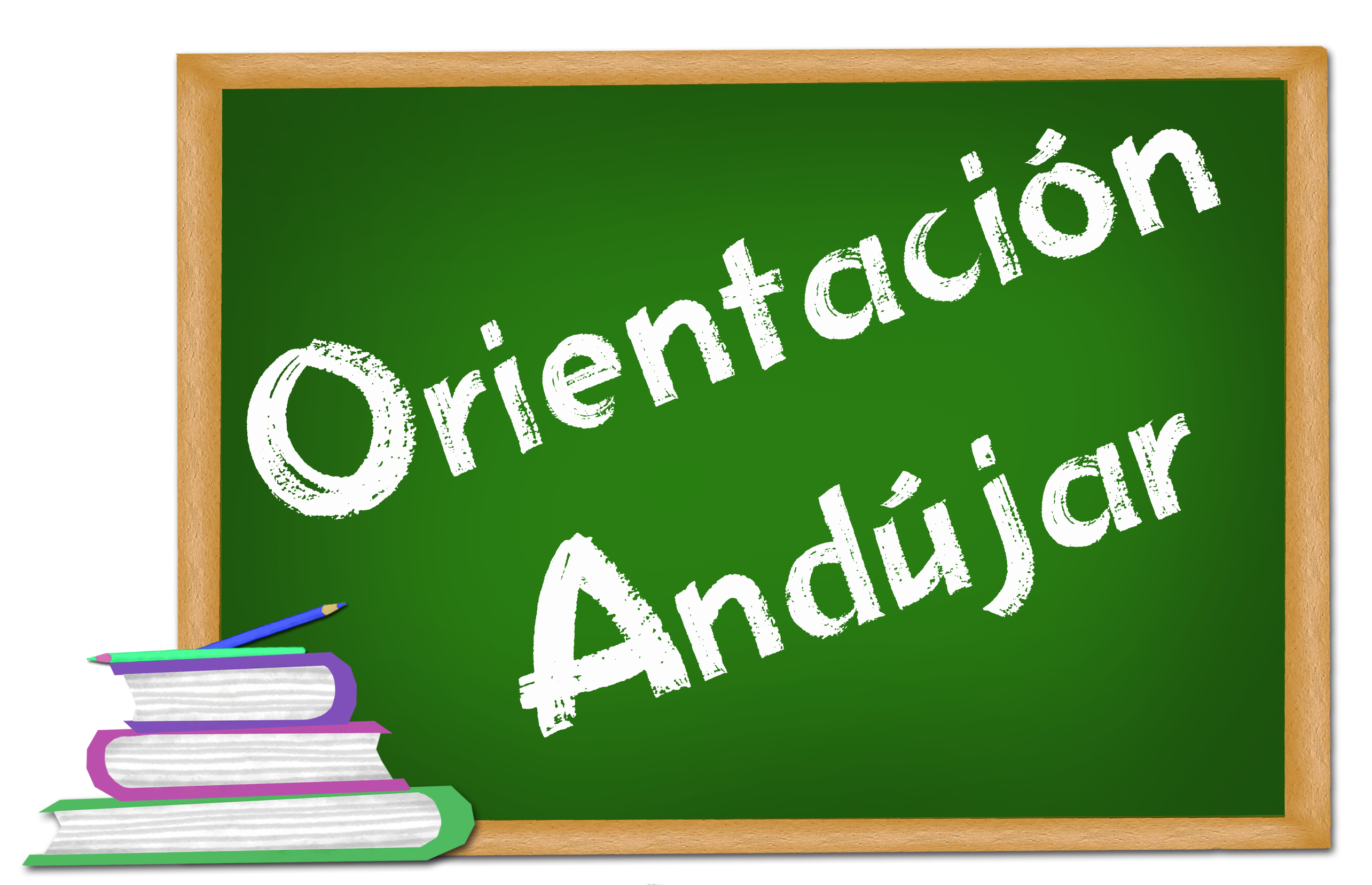